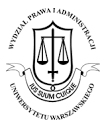 EKONOMICZNA  ANALIZA  PRAWA
dr Krzysztof Koźmiński
Wydział Prawa i Administracji
Uniwersytetu Warszawskiego
Krytyka ekonomicznej analizy prawa
Ekonomiczna analiza prawa – kontrowersje i problemy
- status EAP ?
charakter EAP ?
„fale” EAP ?
przedstawiciele EAP?
zróżnicowanie i niejednolitość EAP
anglosaski (amerykański) klimat refleksji nad prawem 
niezależna od EAP ekonomiczna refleksja nad prawem
Kierunki krytyki EAP
zastrzeżenia względem aspektu deskryptywnego (wyjaśniającego, opisowego) oraz normatywnego
redukcjonizm:
a) wątpliwe założenia filozoficzne;
b) lekceważenie tradycyjnych wartości prawa (np. sprawiedliwość, godność) na rzecz efektywności ekonomicznej;
c) fetyszyzacja „rynku” = „kontraktualność” stosunków międzyludzkich i ekonomizacja życia społecznego
d) funkcja prawa = maksymalizacja bogactwa społecznego

„teoria prawa dla bogatych”
ignorowanie prawa jako zjawiska kulturowego
ograniczone zastosowanie (prawo konstytucyjne, rodzinne…?)
ograniczony entuzjazm kontynentalnych praktyków
wschodnioeuropejskie historyczne skojarzenia…
EAP na mapie współczesnej teorii prawa
POZYTYWIZM PRAWNICZY
IUSNATURALIZM
REALIZM PRAWNICZY
JURYSPRUDENCJA SOCJOLOGICZNA
EAP
CRITICAL LEGAL STUDIES
HERMENEUTYKA PRAWNICZA
RETORYCZNO-TOPICZNE UJĘCIE PRAWA
TEORIE ARGUMENTACYJNE
INTEGRALNA TEORIA PRAWA
„Uwikłanie” EAP - założenia i inspiracje
homo oeconomicus
 Jeremy Bentham i utylitaryzm (felicific calculus i greatest happiness principle)
Roscoe Pound: funkcjonalizm i technokratyzm (social control, social improvement i social engineering)
opozycja wobec lewicowego nurtu „krytycznych studiów nad prawem” (Critical Legal Studies) 
neoliberalizm ekonomiczny (F. Hayek, M. Friedman) i libertarianizm (R. Nozick)
bliskość z New Public Management
Założenia filozoficzne
„Zysk z przestępstwa jest tą siłą, która popycha człowieka do zbrodni; dolegliwość kary jest siłą, którą stosuje się, by go zniechęcić. Jeśli pierwsza z tych sił jest większa, przestępstwo zostanie popełnione, jeśli druga – przestępstwo nie stanie się faktem”
J. Bentham

„Ekonomia polityczna z góry przyjmuje arbitralną definicję człowieka jako istoty, która niezmiennie działa tak, by otrzymywać najwyższą ilość rzeczy niezbędnie potrzebnych, udogodnień oraz luksusów, przy możliwie najmniejszej ilości pracy i samozaparcia, przy których owe dobra mogą być uzyskane w świetle istniejącego poziomu wiedzy”
J. S. Mill

„…dla racjonalnej nauki prawa staranny interpretator może być człowiekiem teraźniejszości, ale człowiek przyszłości to statystyk i mistrz ekonomii”
O. W. Holmes
Rynek małżeński
„In recent years, economists have used economic theory more boldly to explain behavior outside the monetary market sector, and increasing numbers of noneconomists have been following their examples. As a result, racial discrimination, fertility, politics, crime, education, statistical decision making, adversary situations, labor-force participation, the uses of "leisure" time, and other behavior are much better understood. Indeed, economic theory may well be on its way to providing a unified framework for all behavior involving scarce resources, nonmarket as well as market, nonmonetary as well as monetary, small group as well as competitive… 
In this essay, it is argued that marriage is no exception and can be successfully analyzed within the framework provided by modern economics. If correct, this is compelling additional evidence on the unifying power of economic analysis.”

G. Becker, A Theory of Marriage [w:] T. Schultz, Economics of the Family: Marriage, Children, and Human Capital, University of Chicago Press 1974.
Rynek ludzkich organów
„…If laws were changed so that organs could be purchased and sold, some people would give not out of altruism, but for the financial gain. The result would be an increased supply of organs. In a free market, the prices of organs for transplants would settle at the levels that would eliminate the excess demand for each type of organ. In a paper on the potential of markets for live organ donations, Julio Elias of the University of Buffalo and I estimate that the going price for live transplants would be about $15,000 for kidneys and about $35,000 for livers…”

G. Becker, Should the Purchase and Sale of Organs for Transplant Surgery be Permitted? , The Becker-Posner Blog: http://www.becker-posner-blog.com/2006/01/should-the-purchase-and-sale-of-organs-for-transplant-surgery-be-permitted-becker.html, na dzień 10 maja 2017 r.
„Finding a way to increase the supply of organs would reduce wait times and deaths, and it would greatly ease the suffering that many sick individuals now endure while they hope for a transplant. The most effective change, we believe, would be to provide compensation to people who give their organs - that is, we recommend establishing a market for organs… Since the number of kidneys available at a reasonable price would be far more than needed to close the gap between the demand and supply of kidneys, there would no longer be any significant waiting time to get a kidney transplant. The number of people on dialysis would decline dramatically, and deaths due to long waits for a transplant would essentially disappear.”

G. Becker, J. Elias, Cash for Kidneys: The Case for a Market for Organs, The Wall Street Journal, Jan. 18, 2014.
Rynek adopcji dzieci
„On the demand side, many married couples are unable to have children and want to adopt them. Childless couples who try to adopt through an adoption agency find that they must join a long queue and that even then they may be ineligible to adopt-not because they would be unfit parents but because the agencies, having a very limited supply of babies, set demanding (and sometimes arbitrary) criteria of age, income, race, and religion to limit demand to supply… Thus, for little more than the maintenance and medical expenses of pregnancy plus any lost earnings, and often for less, many women might be induced to forgo an abortion and give up the baby for adoption. Dr. Landes and I proposed authorizing some adoption agencies, on an experimental basis, to use a part of their adoption fees to pay women contemplating abortion to forgo the abortion, have the baby, and put it up for adoption through the agency. I continue to believe that this would be a good experiment…”

R. Posner, The Regulation of the Market in Adoptions, Boston University Law Review 59 (1987).
„Kiedyś przeczytałem artykuł Landesa i Posnera o adopcji. Proszę zauważyć, że tytuł tego artykułu jest znakomity, mianowicie The Economics of Baby Shortage, czyli ekonomia niedoboru dzieci. Już sam tytuł sugeruje specyficzne podejście. (…)
Z tego artykułu pamiętam jedną z istotnych tez, że koszty transakcyjne znalezienia rodziców adopcyjnych dla białych zdrowych dzieci są znacznie niższe niż dla czarnych chorych. Bardzo mnie to poruszyło.”

T. Stawecki, Głos w dyskusji, [w:] T. Giaro (red.), Ekonomiczna analiza prawa, Warszawa 2015, s. 126.
Poligamia – perspektywa EAP
„From an economic standpoint, a contract that makes no one worse off increases social welfare, since it must make both of the contracting parties better off; otherwise they would not both agree to the contract. The question has achieved a certain topicality because of the movement to legalize homosexual marriage. One of the standard objections to such marriage is that if homosexual marriage is permitted, why not polygamous marriage? … A woman who wanted a monogamous marriage could presumably negotiate a marital contract that would forbid the husband to take additional wives without her consent. However, she would have to buy this concession from the husband, which would make her worse off than if he were denied the right (in the absence of a contractual waiver of it) to take additional wives. Allowing polygamy would thus alter the distribution of wealth among women as well as among men... As more and more men attempted to become polygamists, the "price" they would have to pay for a wife would rise, so polygamy would be a distinctly minority institution”

R. Posner, Should Polygamy Be Legal?, The Becker-Posner Blog: http://www.becker-posner-blog.com/2006/10/should-polygamy-be-legal--posners-comment.html na dzień 10 maja 2017 r.
Teoria i praktyka
„W ekonomicznych analizach zachowań przestępczych przyjmowane jest założenie, że potencjalni przestępcy działają w sposób racjonalny. Według modelu ekonomicznego jednostkę racjonalną charakteryzuje umiejętność automatycznej aktualizacji wyobrażeń o prawdopodobieństwie wraz z napływem wszelkich nowych informacji oraz zachowanie zgodne z założeniami teorii oczekiwanej użyteczności... wzrost prawdopodobieństwa schwytania i osądzenia potencjalnego sprawcy (podobnie jak i wzrost surowości kary za popełnienie przestępstwa) przyczyni się do spadku oczekiwanej użyteczności z działań nielegalnych i tym samym powinien doprowadzić do spadku liczby popełnianych przestępstw… wzrost efektywności pracy organów ścigania powinien przyczynić się do spadku przestępczości. Natomiast analizując szeregi czasowe wskaźnika wykrywalności sprawców i natężenia przestępstw stwierdzonych ogółem w Polsce w latach 1990-2012 zauważono, że wzrost prawdopodobieństwa schwytania i osądzenia sprawcy może (wbrew założeniom teoretycznych modeli przestępczości) prowadzić do wzrostu liczby przestępstw ujętych w statystykach policyjnych…”

K. Kądziołka, Modele ekonomiczne w analizie zjawiska przestępczości, Studia Ekonomiczne 2014.
Analizy „na sucho”, „tak jakby”
„Omawiane tu ekonomiczne modele przestępczości zakładają, że jednostki decydują się na przestrzeganie prawa bądź jego łamanie na podstawie rachunku własnych korzyści (…) Nasz model racjonalnego przestępstwa upraszcza rzeczywistość na wiele sposobów, o czym powinniśmy tutaj wspomnieć. W rzeczywistości przestępczość ma wiele przyczyn (…) Ekonomiści zwykle opisują ekonomiczny model podejmowania decyzji jako obraz uwzględniający zachowania, a nie subiektywne procesy rozumowania. Dlatego mówi się, że konsumenci działają tak jakby obliczali użyteczności krańcowe. Podobnie przyjęło się, że przestępcy działają tak jakby porównywali krańcowe korzyści płynące z przestępstwa  oczekiwaną karą”

R. Cooter, T. Ulen, Ekonomiczna analiza prawa, Warszawa 2011, s. 607.
Problem metodologii
„Nie uwzględnianie wszystkich korzyści z redukcji przestępczości może prowadzić do złej alokacji zasobów. Następujący przykład zilustruje czemu wyczerpujące szacunki kosztów przestępczości są tak istotne. Na początku lat 80-tych, stan Illinois miał problemy z przeludnieniem więzień. Władze stanowe zdecydowały, że zamiast budować nowe zakłady karne, lepiej jest zwolnić część więźniów przed czasem.  Oczywiście, przedterminowe zwolnienia mogą być przyczyną większej przestępczości niż miało by to miejsce, gdyby dana grupa była ciągle izolowana. Program przedterminowych zwolnień był badany przez naukowców, którzy doszli do wniosku, że istotnie nastąpił wzrost liczby przestępstw, których dopuszczały się przedterminowo zwolnione osoby. Niemniej, według naukowców, koszty zwiększonej liczby przestępstw były niższe niż oszczędności dla rządu wynikające z braku konieczności budowy nowych więzień… 
W tamtym czasie jedyne szacunki kosztów poszczególnych typów przestępstw bazowały na bezpośrednich stratach materialnych dla ofiary. Dlatego też, koszt przestępstwa zgwałcenia został oszacowany na zaledwie 350 dolarów… 
Ostatnio, w roku 2004 opublikowałem aktualne szacunki, które pokazywały, że społeczeństwo jest skłonne zapłacić za zmniejszenie liczby włamań o jedno sumę 25 tysięcy dolarów, a za jedno poważne pobicie mniej sumę 70 tysięcy dolarów. Sumy te rosną do 237 tysięcy dolarów w przypadku zgwałcenia i blisko 10 milionów dolarów w przypadku zabójstwa.”
M. Cohen, Ekonomiczne podejście do przestępczości i wymiaru sprawiedliwości, www.rpo.gov.pl/pliki/1197460053.pdf na dzień 10 maja 2017 r.
„Innego rodzaju przykładu dostarcza jedna z najbardziej kontrowersyjnych i głośnych ustaw, jaką jest ustawa o grach losowych. Według opinii dyrektora Departamentu Gier Losowych w Zakładów wzajemnych w Ministerstwie Finansów przewidywano, że w pierwszym roku obowiązywania ustawy dodatkowe wpływy z wideoloterii wyniosą dla Skarbu państwa od 60 do 240 mln zł, z telebingu od 1 do 4,4 mln zł, a z gier na automatach od 96 do 288 mln zł. W rzeczywistości po roku okazało się, że przez rok obowiązywania ustawy żadna firma nie uruchomiła gier, które wprowadzano nowelizacją i do budżetu wpłynęło jedynie 1,1 mln z automatów o niskich wygranych – dane za pierwszy kwartał 2004…”

J. Kochanowski, Jak powinno być tworzone prawo w Polsce, www.rpo.gov.pl/pliki/12087762810.pdf na dzień 10 maja 2017 r.
„Sztywne” modele
„regulacja jest nie zawsze łatwa do porównania pod kątem kosztów, często nie bierze się pod uwagę pełnego rachunku kosztów, np. pomoc publiczna obejmuje też cały aparat, który przydziela tę pomoc, a tego czasami się nie uwzględnia. Porównuje się sytuacje hipotetyczne, a nie istniejące rzeczywiście, np. w prawie konkurencji, gdzie porównuje się rynek istniejący z rynkiem, który jest w sferze prognoz (…) Powstaje pytanie, na ile możemy kwantyfikować przesłanki i rezultaty regulacji, wyceniać pewne cele czy wartości, np. czystego środowiska, bezpieczeństwa, życia czy zdrowia ludzi. Wiadomo, że są to wartości bezcenne, ale oczywiście na poziomie przedsiębiorstw, czy ubezpieczeń zdrowotnych istnieje potrzeba, żeby wartości te też wyceniać. Poruszamy się na poziomie wartości ustrojowych, np. czy wyceniać i stosować jakąś kosztowną terapię, skoro za te pieniądze można byłoby wyleczyć setki ludzi”.
W. Szpringer, Metodologia oceny skutków ekonomiczno-społecznych zmiany prawa – wprowadzenie do dyskusji [w:] System stanowienia prawa w Polsce. Zielona Księga , Warszawa 2013, s. 48
Homo economicus ≠ prawdziwy człowiek
„First of all, the «homo oeconomicus» theory - according to which people always pursue their own economic interest in a rational way - is limited. In the past, traditional economic theory postulated that an economic man was also a rational man. This man was characterized by the following aspects: «utility maximization, stable preferences, rational expectations, well-informed on his environment and optimal processing of information». As is now well known in the legal literature and beyond, researchers in psychology and behavioural economics have uncovered a wide range of departures from rational behavior”
L. Di Donato, Regulatory Impact Assessment and Behavioral Research: A new perspective?, p. 4.
Przerost formy nad treścią?
„…czy potrzeba idei maksymalizacji dobrobytu społecznego, aby wiedzieć, że najbardziej efektywne ekonomicznie jest prawo, które prowadzi do największego wzrostu dobrobytu społecznego? Czy potrzeba idei Pareto, aby wiedzieć, że dane rozwiązanie prawne jest dopuszczalne tylko wtedy, gdy powoduje ulepszenie czy też udoskonalenie sytuacji je poprzedzającej? Czy potrzeba idei Kaldora-Hicksa, aby wiedzieć, że zawiera ona tę samą myśl, chociaż nieco inaczej wyrażoną, co idea Pareto? I wreszcie, czy potrzeba analizy marginalnej, aby wiedzieć, że rozwiązanie prawne powinno realizować jakiś pożądany cel?”R. Tokarczyk, Jednostronność ekonomicznej analizy prawa, Ruch Prawniczy, Ekonomiczny i Socjologiczny, r. LXIX, z. 4/2007.
Opór i niechęć praktyków
[o sędziach]: 
„Nikt z nich wszakże nie miał za sobą doświadczenia pracy dla klienta: banku, kredytobiorcy, bankruta, oszusta itp. Nikt z nich nie spędził lat na negocjowaniu konkretnych transakcji, na szukaniu dającego się zaakceptować ex ante rozkładu i równowagi ryzyka różnych uczestników obrotu… sędziowie przyzwyczajeni do myślenia w kategoriach względnie odrębnych dziedzin (gałęzi) prawa i strukturalizujących je ustaw lub kodeksów, niechętnie posługują się pojęciem „transakcji”… Z tego powodu więc koncepcja kosztów transakcyjnych nie przemawia zbyt silnie do przekonania sędziów, w tym sędziów reformatorów… ich dystans wobec posługiwania się kategoriami ekonomicznej analiza prawa może się okazać typowy dla krajów Europy kontynentalnej… słaba znajomość ekonomii… słabe zakorzenienie filozofii utylitarnej i liberalizmu… czy wreszcie trudność zaakceptowania przez środowiska prawnicze, odwołujące się do zasad słuszności i sprawiedliwości, modelu homo oeconomicus, czyli człowieka racjonalnie poruszającego się w świecie cen i rynków oraz dążącego do maksymalizacji osiąganych korzyści.”

T. Stawecki, Sędziowie w procesie reformowania prawa [w:] J. Stelmach, M. Soniewicka (red.), Analiza ekonomiczna w zastosowaniach prawniczych, Warszawa 2007, s. 189.
„Mam na biurku parę orzeczeń właśnie w sprawach umów dystrybucyjnych. Sądy kompletnie nie rozumieją podstawowych zasad ekonomii, prawa popytu i podaży, prawa wartości. Przykro mi to stwierdzać, ale nasi sędziowie reprezentują analfabetyzm ekonomiczny. Gdy zestawiam ich pracę z orzeczeniami Sądu Arbitrażowego, gdzie zasiadają często praktycy prawa, to jest niebo i ziemia, poziomu orzecznictwa nie da się porównać (…)
Moja uwaga jest więc taka: organizujmy takie konferencje dla sędziów edukujmy ich.”

W. Kocot, Głos w dyskusji, [w:] T. Giaro (red.), Ekonomiczna analiza prawa, Warszawa 2015, s. 128.
Brak planowania legislacyjnego i fikcja uzasadnień
„…słabym punktem polskiego procesu stanowienia prawa jest ocena rzeczywistych finansowych i organizacyjnych skutków legislacji. Projektodawca bezkarnie może twierdzić – wbrew oczywistym faktom– że projekt nie spowoduje skutków finansowych. Parlament rzadko kwestionuje takie stwierdzenia. Kancelaria Sejmu nie jest w ogóle wyposażona w zawodowy zespół analityczny, który byłby w stanie ocenić skutki projektu poselskiego”
I. Lipowicz, Uwagi o polskim systemie stanowienia prawa, Państwo i Prawo, nr 7/2012, s. 18.
Zapewnienia (bez pokrycia) projektodawcy
„Nie przewiduje się wpływu projektu na rynek pracy”
„Wejście w życie projektowanej ustawy powinno przyczynić się do uproszczenia przepisów…”
„Wejście w życie projektowanej regulacji nie wywoła skutków społecznych i ekonomicznych”
„Regulacja nie wpłynie na konkurencyjność gospodarki”
„Projekt nie jest sprzeczny z prawem Unii Europejskiej”
„Przepisy mają na celu transpozycję dyrektywy…”
„Celem projektu ustawy jest dostosowanie systemu prawnego do wyroku Trybunału Konstytucyjnego…”
Wybrane przeszkody
uniwersytecka edukacja prawnicza

model kariery prawniczej

przynależność do kontynentalnej tradycji prawnej

słaba znajomość myśli anglosaskiej i niewielki wpływ liberalnych koncepcji ekonomicznych

słabości procesu prawodawczego

konserwatywne społeczeństwo i uprzedzenia

oczekiwania społeczne i wyobrażenie państwa
Różnice w języku prawników i ekonomistów
„Autorzy przeprowadzają np. ekonomiczną analizę prawa karnego całkowicie oderwaną od istniejącej siatki pojęć. Każdy ma prawo przyjąć własną konwencję i powiedzieć, że takiego a takiego pojęcia będzie używał tak a tak. Ale trzeba to zrobić w sposób dyskursywny. Natomiast są niestety w naszym piśmiennictwie pozycje, w dodatku adresowane specjalnie dla studentów, kompletnie abstrahujące od siatki pojęciowej. Czyn bezprawny definiowany jest np. jako czyn generujący wyższe koszty społeczne niż wzrost bogactwa społecznego, a przestępstwo racjonalne – jako przestępstwo popełnione dla maksymalizacji zysku bez ograniczających wyrzutów sumienia lub zinternalizowanej moralności.”
M. Król-Bogomilska, Głos w dyskusji, [w:] T. Giaro (red.), Ekonomiczna analiza prawa, Warszawa 2015, s. 255.
Tendencje w nauce prawa
„in the Polish legal theory throughout the 20th century, the most influential school of thought, both in the theory and practice of lawmaking, was undoubtedly legal positivism. Positivism has been so predominant that it is difficult to speak of it as a legal philosophy - it has rather become the basic conceptual scheme of the Polish legal culture (…) 
The Law & Economics movement, which originated in the United States in the late 1950s, has remained relatively unknown in Poland till a few years ago (…) As we mentioned, the economic analysis of law has a very limited influence on the Polish legal practice, both at the level of legislative procedure and adjudication.”
B. Brożek, R. Zyzik, The Theory and Practice of Lawmaking: A Polish Perspective, European Public Law Series / Bibliothèque de Droit Public Européen, vol. CII, p. 80.
Law & Economics a kontynentalna tradycja
„From its inception, a foundational claim of law and economics is that the common  law tends to the promotion of economic efficiency.”
T.J. Zywicki, E.P. Stringham, Common Law and Economic Efficiency, George Mason University Law and Economics  Research Paper Series , N0. 10-43 (2010).

„The theory is that the common law is best (not perfectly) explained as a system for maximizing the wealth of society. Statutory or constitutional as distinct from common law fields are less likely to promote efficiency, yet even they, as we shall see, are permeated by economic concerns and illuminated by economic analysis (…) The Continental tradition assigns a narrow role to judges, a role reflected in the emphasis that the Continental legal systems place on detailed legislative codes as the principal source of law, rather than case law. That emphasis deprives judges of the significant policymaking role that they enjoy in a system of case law.”
R. Posner, The Economic Approach to Law [in:] The Economic Analysis of Law , Eight Edition, p. 32-34.
Wyobrażenie państwa i oczekiwania społeczne
„The expansion of statism has been related to the spread of the concepts of the state which ascribe to it a large and positive role in society. 
Many people, both in the West and in the former socialist countries, display an attitude which I call - somewhat pointedly – „a mentality of Soviet official”. It is a generalized belief: whatever problem there exists only the state can solve it. The state is perceived as deity (…) being with unlimited resources (…)
The mentality of Soviet official results from years of statist propaganda and from the practices of many politicians which pretend to be universal problem solvers if not, outright, „Santa Clauses” ”.

L. Balcerowicz, Economic Freedom: Fundamentally Important and the Most Attacked, Polish Yearbook of Law &  Economics, vol. 4 (2013), p. 6-7.
Wyobrażenie państwa i oczekiwania społeczne
„Polityczny czas aktywnych progresywistów nastał wraz z dojściem do władzy Franklina Roosevelta. W Stanach Zjednoczonych wielki kryzys z lat trzydziestych XX wieku interpretowano wówczas powszechnie jako krach kapitalizmu; taka interpretacja przeważa też w opinii publicznej do dziś (…)
Przeświadczenie o krachu kapitalizmu otworzyło ekipie Roosevelta drogę do ekspansji etatyzmu, przypominającego pod wieloma względami (…) ówczesną politykę gospodarczą Mussoliniego i Hitlera.”

L. Balcerowicz, Słowo wstępne, [w:] J. Goldberg, Lewicowy faszyzm,  Poznań 2013, s. 8-9.
Post-komunistyczne dziedzictwo: marksizm
„Ale nie sprzeczajcie się z nami, ujmując na miarę waszych burżuazyjnych pojęć o wolności, wykształceniu, prawie itp. sprawę zniesienia własności burżuazyjnej. Same wasze idee są wytworem burżuazyjnych stosunków produkcji i własności, podobnie jak wasze prawo jest tylko podniesioną do godności ustawy wolą waszej klasy, wolą, której treść określają materialne warunki istnienia waszej klasy.
Ze wszystkimi poprzednio panującymi, już unicestwionymi klasami podzielacie stronniczy pogląd, który zamienia wasze stosunki produkcji i własności – historycznie wytwarzane i przemijające z biegiem produkcji – w wieczne prawa przyrody i rozumu. Co zdolni jesteście zrozumieć w stosunku do własności antycznej, co zdolni jesteście zrozumieć w stosunku do własności feudalnej, tego nie możecie zrozumieć, gdy mowa o własności burżuazyjnej. ”

K. Marks F. Engels, Manifest komunistyczny, 1848.
Postkomunistyczne dziedzictwo: prawo jako element nadbudowy
„w społecznym wytwarzaniu swego życia ludzie wchodzą w określone, konieczne, niezależne od ich woli stosunki, w stosunki produkcji, które odpowiadają określonemu szczeblowi rozwoju ich materialnych sił wytwórczych. Całokształt tych stosunków produkcji tworzy ekonomiczną strukturę społeczeństwa, realną bazę, na której się wznosi nadbudowa prawna i polityczna, a której odpowiadają określone formy świadomości społecznej. Sposób produkcji życia materialnego warunkuje społeczny, polityczny i duchowy proces życia w ogólności. Nie świadomość ludzi określa ich byt, lecz przeciwnie, ich społeczny byt określa ich świadomość”

K. Marks, F. Engels, Przyczynek do krytyki ekonomii politycznej, Warszawa 1966, s. 9.
Prawo podporządkowane ekonomii…
„For example, laws on land tenure in the feudal period (a superstructural phenomenon) changed markedly with the development of capitalism. The real foundation for these changes and the explanation of them would be sought in the actual change in the modes and relations of production - the material base (…)  Thus, despite appearances, such legislation aids capitalism: it is in essence still a business proposition”
A. Vincent, Marx and Law, Journal of Law and Society, Vol. 20, No. 4 (Winter), 1993, s. 382.

„Although essential legal relations are in one sense superstructure, in another sense they are the reflection of structure ("a legal expression" for "relations of production"). (…) The economic structure and essential legal relations are connected without intermediation. In that way essential legal relations are but an expression of the economic structure, even though they are at the same time part of one of the superstructural segments”
A. Stone, The Place of Law in the Marxian Structure-Superstructure Archetype , Law & Society Review, Vol. 19, No. 1 (1985), s. 55-56.
Założenia ideologiczne z przeszłości
„A zatem zagadnienie prawa łączy się ściśle z zagadnieniem struktury ekonomicznej społeczeństwa, gdyż jest ono odbiciem warunków materialnych tego społeczeństwa i jego stosunków produkcyjnych”
G.L. Seidler, Kierunki współczesnej nauki prawa, Warszawa 1951,  p. 25.

„Konkludując: prawo to system normatywny (system reguł zachowania) a więc całokształt decyzji organów państwowych służący ochronie interesów klas władających środkami produkcji, przez nie ustanowiony i uznawany oraz zabezpieczony ich przymusem ”
S. Ehrlich, Wstęp do nauki o państwie i prawie, Warszawa 1970, p. 41
Doświadczenia:
„ The problem of evaluation is related to the problem of legal policy (I mean legal policy in a socialist society). For me, the term legal policy includes the task the legislator has set and the objectives he tries to attain by means of the obtaining legal norms. 
The basic objectives of socialist law are clear: the building and consolidation of the socialist economy and the formation of socialist consciousness, in short, fulfilling all the conditions for the realization of true socialism. These basic objectives determine the main direction of the whole system of law.”
G.L. Seidler, Marxist Legal Thought in Poland, Slavic Review, Vol. 26, No. 3 (Sep., 1967),  s. 386.
Polska teoria i filozofia prawa
„Those philosophical foundations are provided most of all by officially dominating Marxist philosophy, but are also furnished by some Polish version of analytical philosophy, the so-called Lvov-Warsaw School, and by some elements of other philosophical trends”
Z. Ziembiński, The Methodological Problems of Theory and Philosophy of Law: a Survey  [in:] Z. Ziembiński (ed.) Polish Contributions to the Theory and Philosophy of Law, Amsterdam 1987,  p. 40.


„Kelsen has in Poland relatively few adherents, whilst many adversaries. (…) The period of the first years of 20th century before the rebirth of Polish State in insignificant in legal theory and its interest in Kelsen”
K. Opałek, Normativism against the Background of Methodological Inquiries in Polish Legal Thought [in:] Z. Ziembiński (ed.) Polish Contributions to the Theory and Philosophy of Law, Amsterdam 1987,  p. 16.
Polska teoria i filozofia prawa
„Aleksander Peczenik’s academic work, reflecting the Polish analytical tradition in legal philosophy with its concentration on logic, epistemology, and methodology, is wide-ranging and profound. He never abandoned analytical rigor in developing legal philosophy in new directions”
R. Alexy, Aleksander Peczenik: In Memoriam, Ratio Juris. Vol. 19 No. 2 June 2006,  s. 246.

„Wpływ filozofii analitycznej na polską teorię prawa jest niepodważalny. Wydaje się też, że to właśnie z analityczną tradycją utożsamiana jest najczęściej polska teoria prawa poza granicami naszego kraju”
P. Jabłoński, Polskie spory o rolę filozofii w teorii prawa, Wrocław 2014, s. 20.
Antyteza: wartość autoteliczna prawa i prawa człowieka
„Porządek prawny w ogóle, a w nim wiele normatywnych regulacji, jeśli spełniają one wymagania aksjologiczne, są często uważane za posiadające wewnętrzną wartość autoteliczną. Ten pogląd należy do grupy idei, które składają się na doktrynę demokratycznego państwa prawnego”
P. Winczorek, Instrumentalne wykorzystywanie prawa w procesie prawotwórczym [in:] Prawo i ład społeczny, Warszawa 2000,  s. 58.

„Państwo prawa narodziło się jako odpowiedź na arbitralność władzy wykonawczej. Ale teraz prawa człowieka wymagają ochrony przed arbitralnością nie tylko władzy wykonawczej, ale także ustawodawcy oraz sądów”
E. Łętowska, J. Łętowski, O państwie prawa, administrowaniu i sądach w okresie przekształceń ustrojowych, Warszawa 1995, s. 21.
„Ekonomia nie jest w stanie rozpoznać wartości i praw fundamentalnych, takich jak demokracja lub prawa człowieka, nawet nazywając je w swoim języku dobrami luksusowymi. Nie sposób za pomocą parametrów ekonomicznych wyrazić sprawiedliwość, odpowiedzialność, solidarność społeczną i podobne wartości. Nie są one sprawą arytmetyki lub statystyki, lecz czymś znacznie większym. Decyzja sądowa nie polega na kalkulacji kosztów lub korzyści, lecz jest często sztuką koncyliacji i udziału czynników ekonomicznie irracjonalnych, a sędzia lub legislator nie są systemowymi egoistami.”

M. Rogacka-Rzewnicka, Koncepcje ścigani przestępstw jako czynnik ekonomizacji postępowania karnego, [w:] T. Giaro (red.), Ekonomiczna analiza prawa, Warszawa 2015, s. 185.
Przyszłość?
„We are aware that it is unlikely to switch from the positivistic to some other paradigm in a day. Moreover, any such switch would be deemed arbitrary. However, we believe also that without a real discussion on the theoretical principles of lawmaking any visible changes in the Polish legislative practices are impossible”

B. Brożek, R. Zyzik, The Theory and Practice of Lawmaking: A Polish Perspective, European Public Law Series / Bibliothèque de Droit Public Européen, vol. CII, p. 90.
Ekonomiczna analiza a demokracja
ocena skutków regulacji 
rzetelna polityka prawa w czasach kryzysu prawa?
problemy metodologiczne
stanowienie prawa: proces „ekspercki” czy „polityczny” (redukcja polityki do rozwiązywania problemów technicznych)
kosztowność i długotrwałość procesu legislacyjnego
przejrzystość procesu stanowienia prawa i wpływ lobby
analiza ekonomiczna vs. impuls demokratyczny
Law & Economics - za czy przeciw?
„Ostatecznie zwolenników, jak i przeciwników ekonomicznej analizy prawa łączy co najmniej jedna wspólna cecha – zacietrzewienie (…) Kwestionowane przez przeciwników szkoły ekonomicznej w prawie twierdzenia, że prawo można, a w wielu przypadkach nawet trzeba, interpretować w kategoriach ekonomicznych, jest podobną niedorzecznością, jak przekonanie żywione z kolei przynajmniej przez niektórych zwolenników ekonomicznej analizy, że prawo daje się efektywnie interpretować wyłącznie przy użyciu metod ekonomii”
J. Stelmach, Spór o ekonomiczną analizę prawa [w:] J. Stelmach, M. Soniewicka (red.), Analiza ekonomiczna w zastosowaniach prawniczych, Warszawa 2007, s. 22.